Welcome to my Middle School :Le Collège Louis Leprince Ringuet
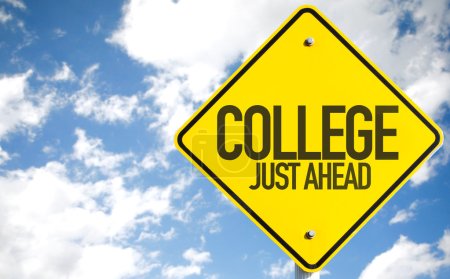 Who am I ?
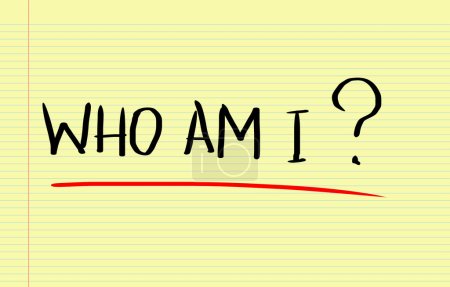 Hello!
 My name is Sindiély
I am eleven years old and I am in 6A
I live in La Fare Les Oliviers 
Last year, I was in La Pomme de Pin in                        La Fare les Oliviers.
A new environment
In my Middle school, there is a self service at the dining hall
and there are new subjects: I.C.T, science and physics.
There is one teacher by school subject.
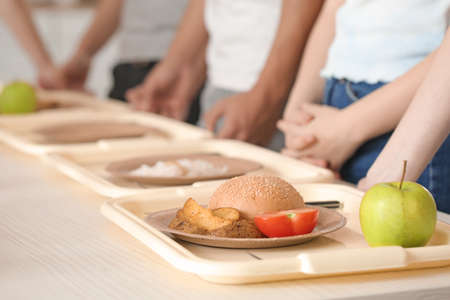 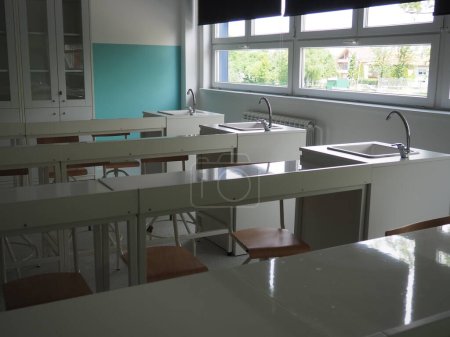 I have got an old friend, Ilena, and a new friend, Ornéla.
Rules are Rules!
In Middle Shool you can:
 choose what you eat at the dining hall
 go to the school library to read books
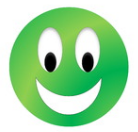 In Middle School you can’t:
eat chewing gum 
use your mobile
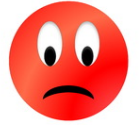 My timetable & my feelings
Generally,I start at 8am and I finish at 4pm or 5pm. 
The lunchtime is from 11:15 to 12:45 or from 12:10 
to 1:45.
I have classes on Wednesday mornings with a 
double period of P.E.
Every day exept on Fridays I start my day with English!
And I never finish a school day with the same subject.
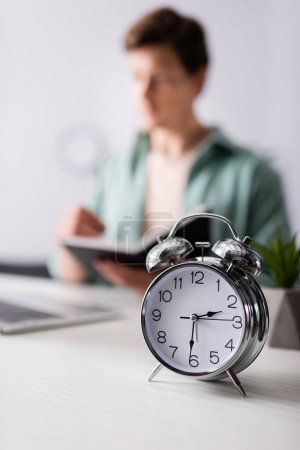 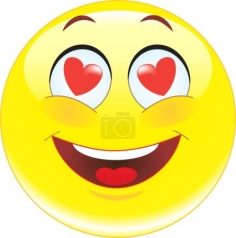 My favourite subject is history because the teacher 
is fun and I like French and English too.
My favorite day is Friday because I finish early.
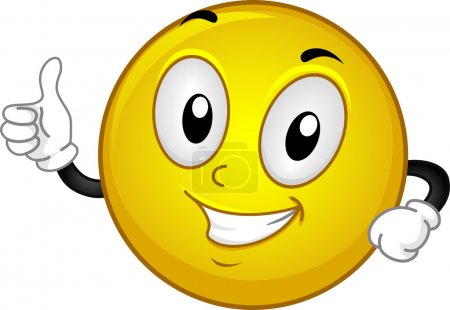 Don’t worry, it’s cool the teachers are nice and 
ready to listen to you!